Клуб«Я-Предприниматель!»
Высшая школа экономики, Москва, 2014
www.hse.ru
PRO НАС
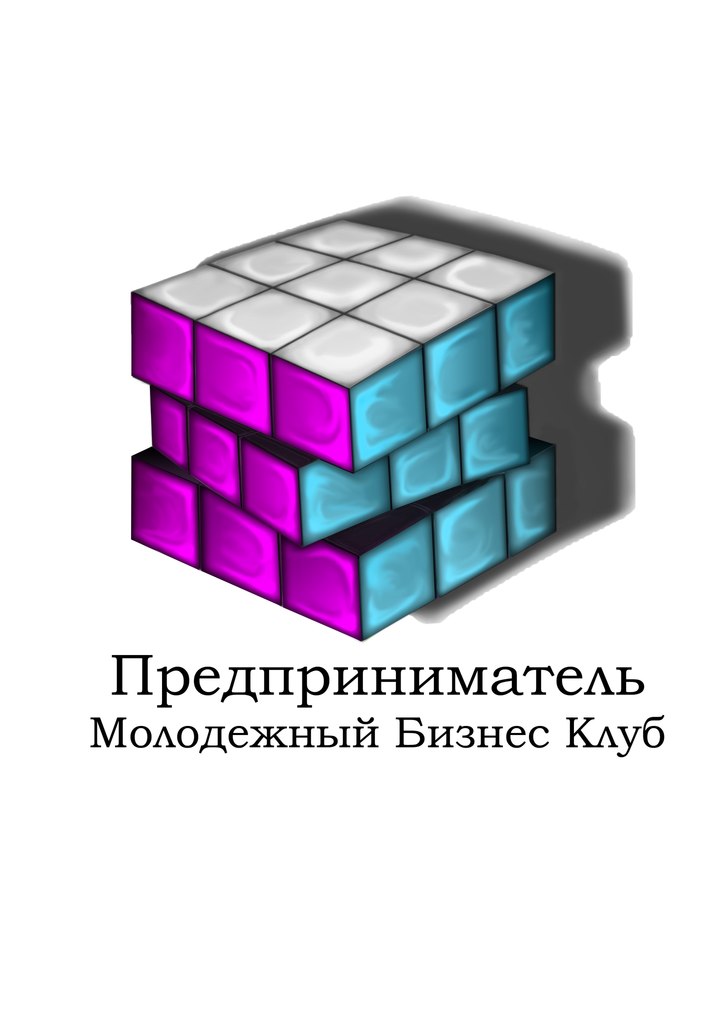 Факультет менеджмента НИУ ВШЭ - Нижний Новгород приглашает старшеклассников познакомиться с предпринимательством и практикой ведения бизнеса.


 "Я-предприниматель!"  - проект, в рамках которого мы познакомимв вас с бизнесом и поможем реализовать ваши собственные проекты
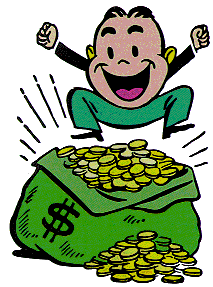 фото
фото
Высшая школа экономики, Москва, 2014
PRO НАПРАВЛЕНИЯ
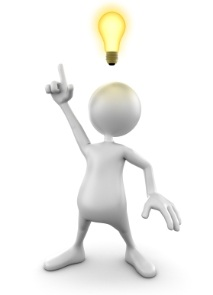 На регулярных встречах участники:

изучают основы ведения предпринимательской деятельности

 принимают участие в мозговых штурмах, тренингах и деловых играх

разрабатывают собственные бизнес-идеи и презентуют их перед инвестором
фото
фото
Высшая школа экономики, Москва, 2014
PRO РЕЗУЛЬТАТ
Навыки написания бизнес-плана

Реализация собственного проекта (социального или коммерческого)

Развитие лидерских качеств и навыка публичных выступлений

Не упусти свой шанс! ПРИСОЕДИНЯЙСЯ!
фото
фото
Высшая школа экономики, Москва, 2014
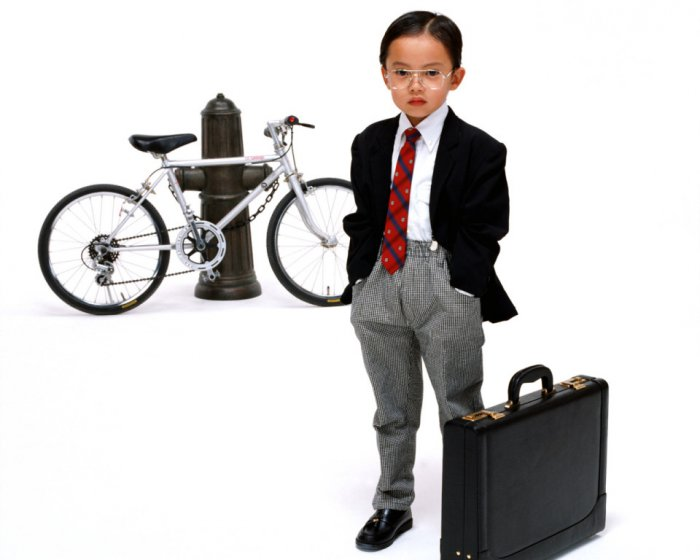 Спасибо за внимание!
По всем вопросам: vk/com.eslogacheva